Мы за здоровый образ жизни
МОУ СОШ №36 
7а класс
Классный руководитель 
Журавлева Валентина Анатольевна
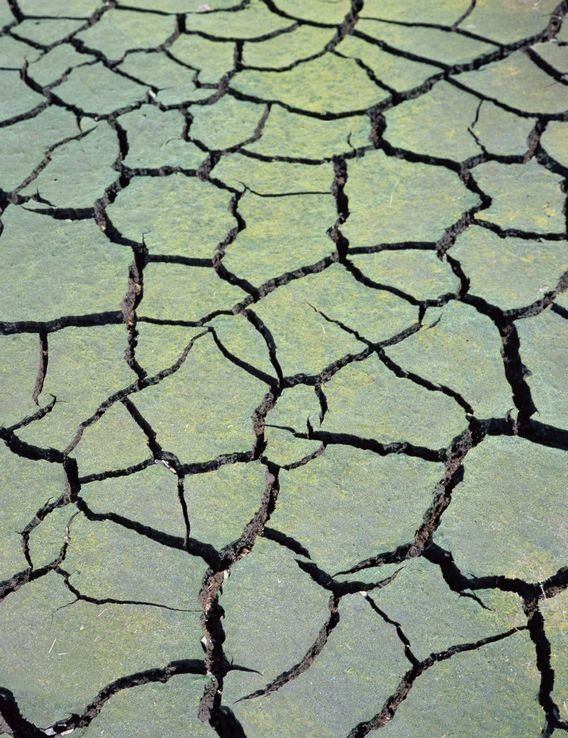 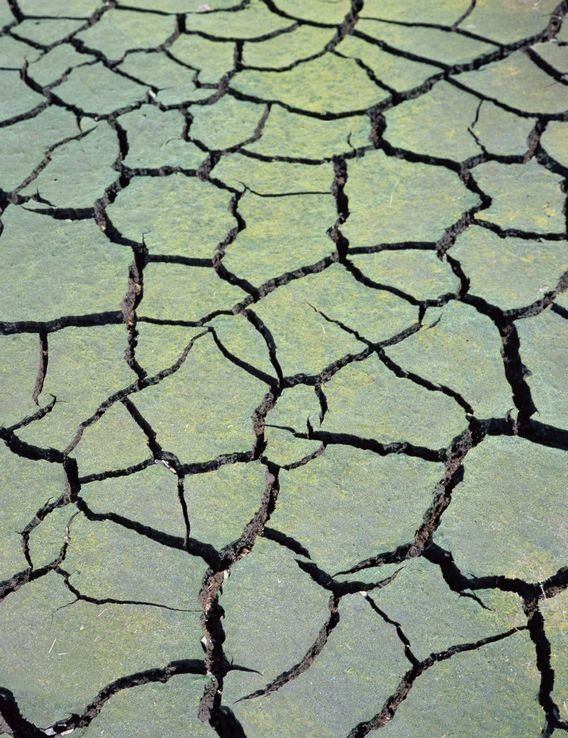 КУРЕНИЕ
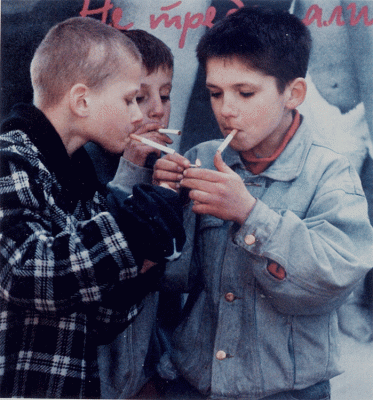 – это самая первая по распространению среди подростков вредная привычка, о последствиях которой они даже и не задумываются
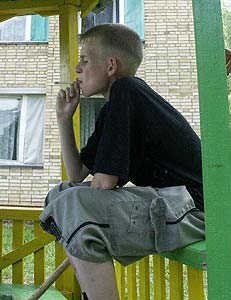 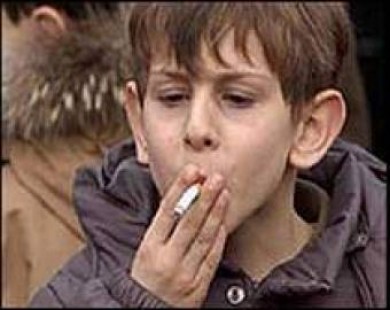 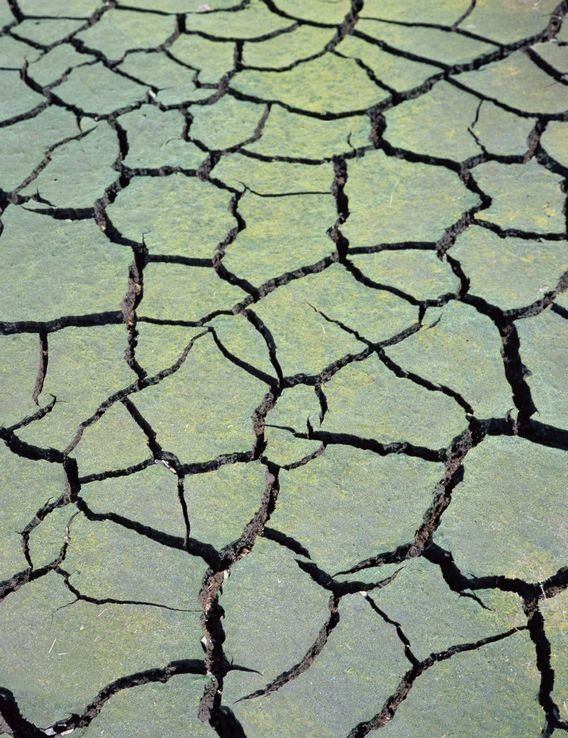 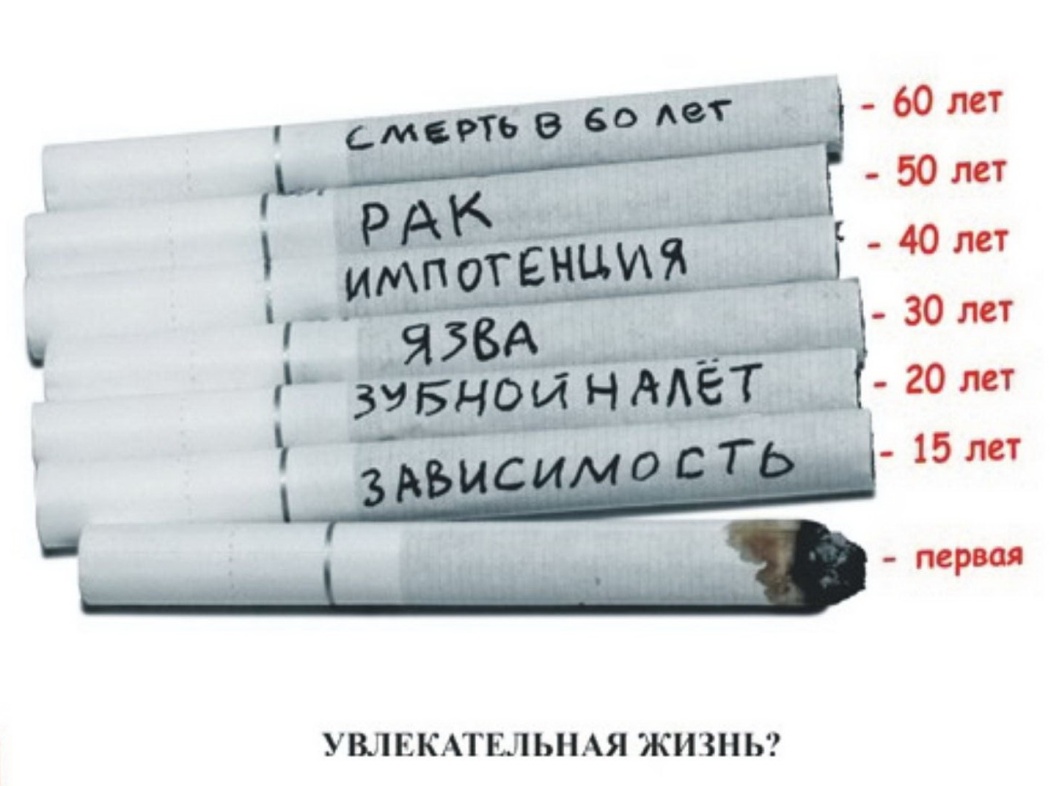 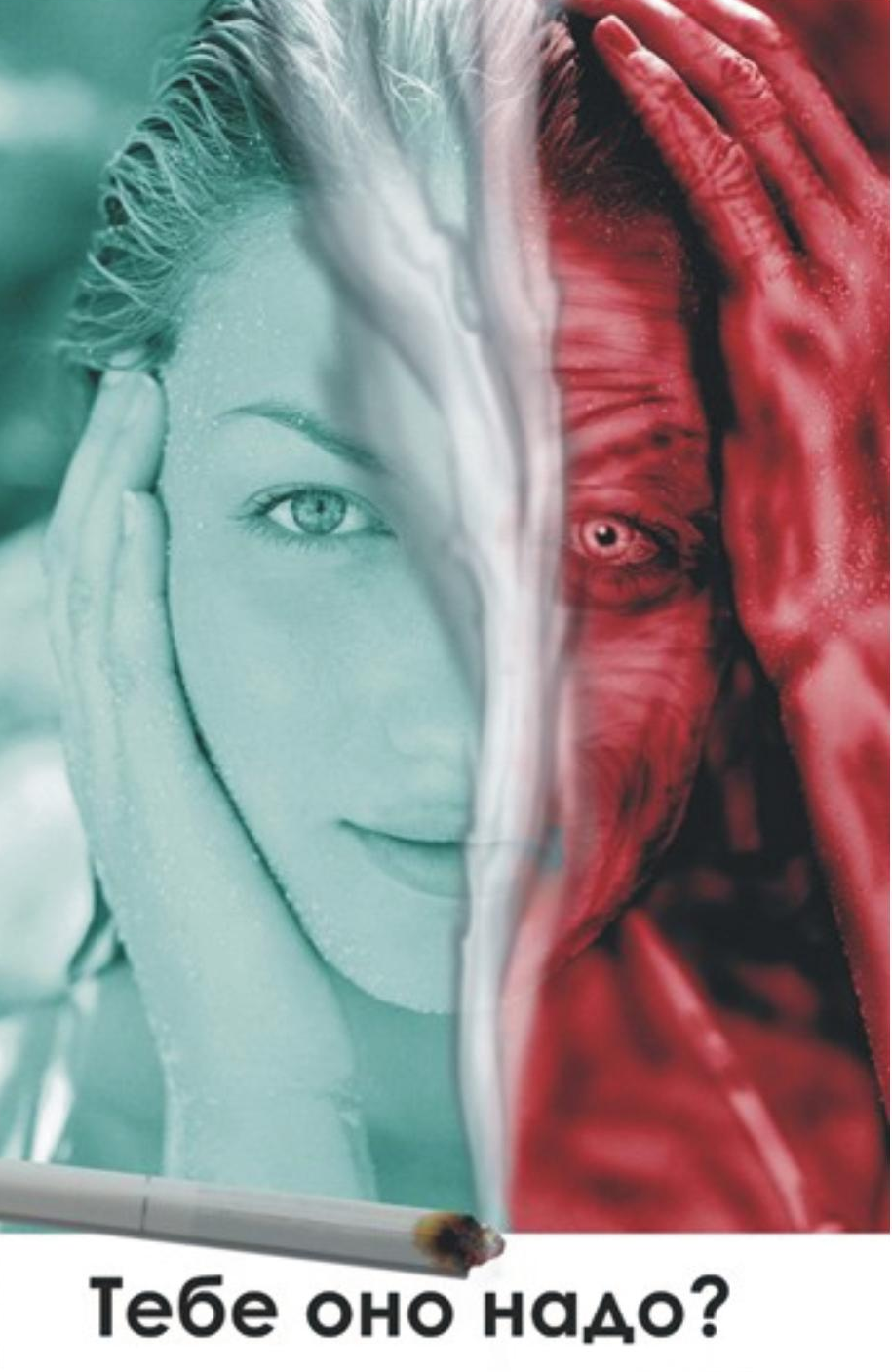 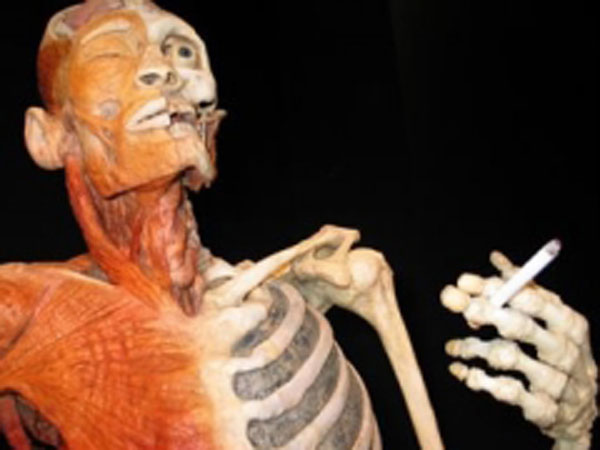 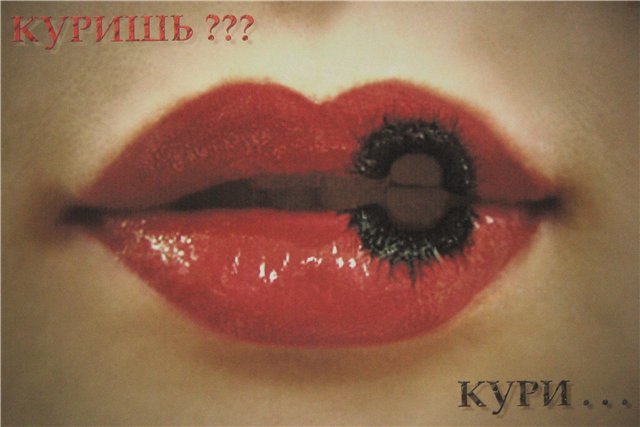 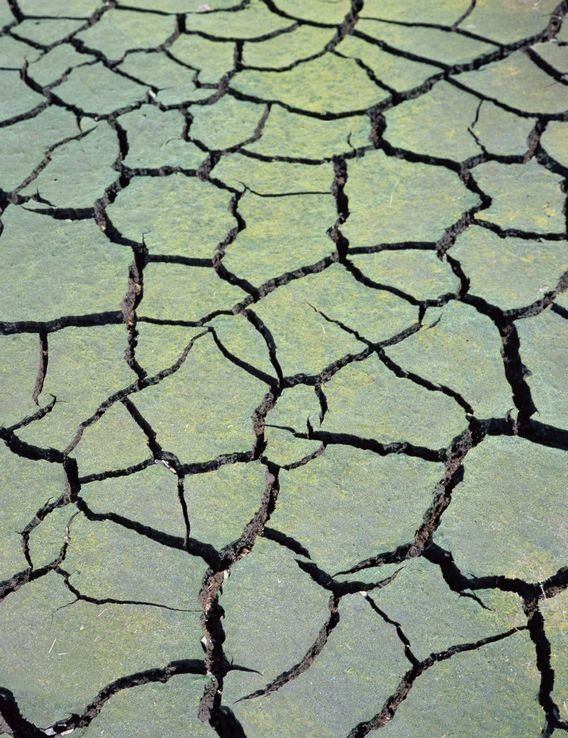 АЛКОГОЛИЗМ
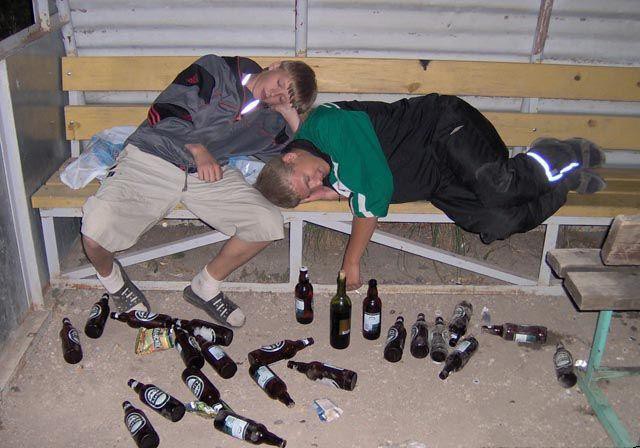 среди подростков перестал быть редкостью, что заставляет задуматься о нашем будущем и будущем нашей страны
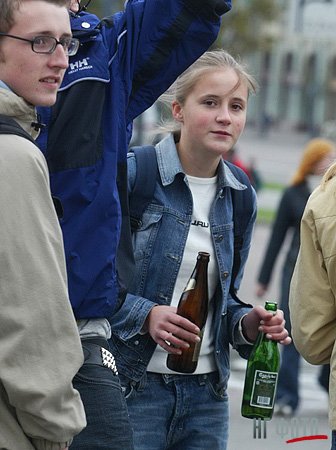 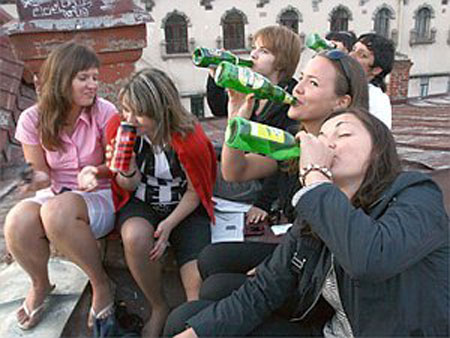 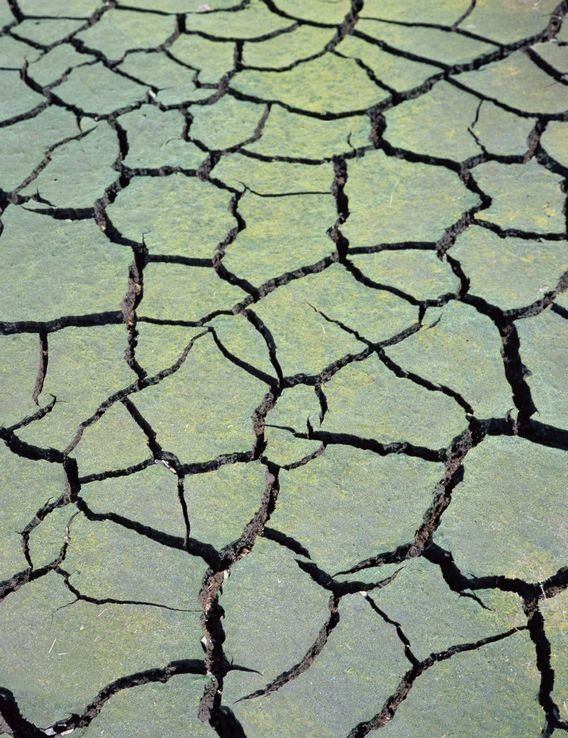 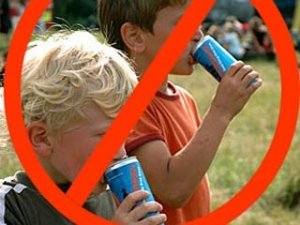 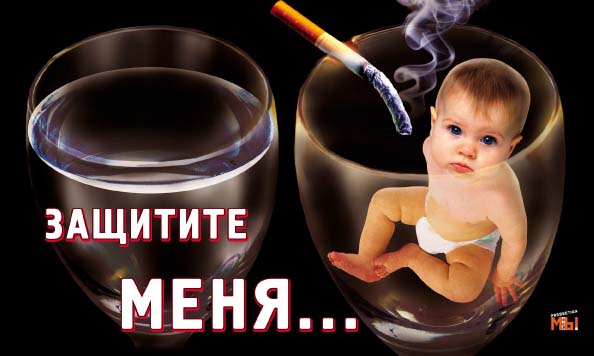 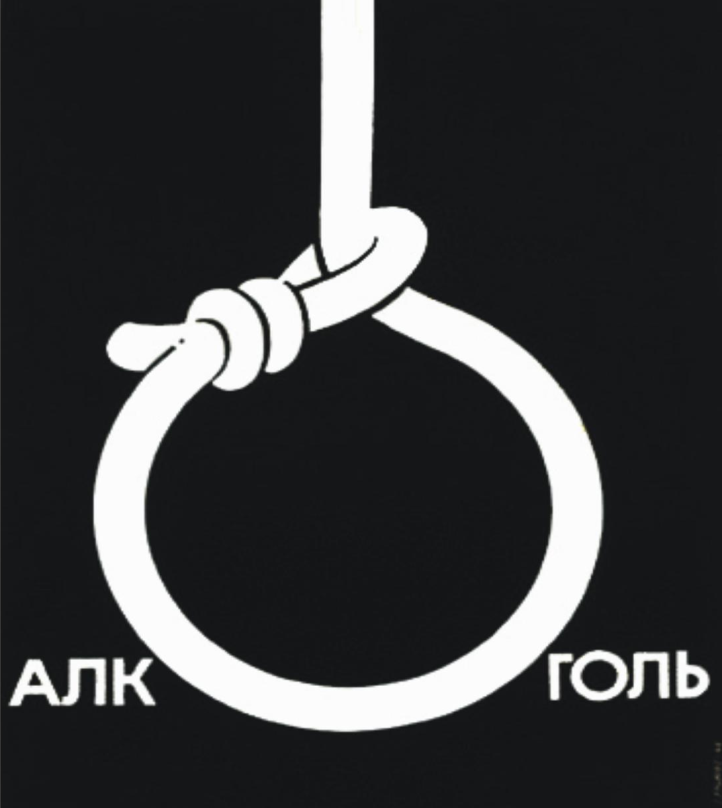 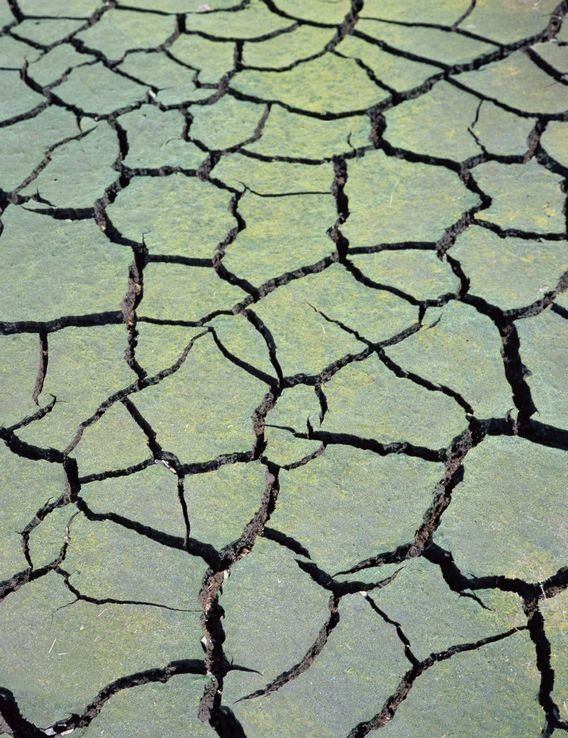 НАРКОМАНИЯ
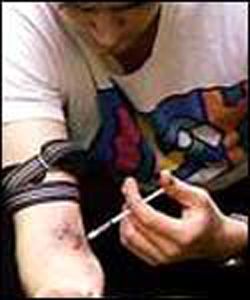 тоже значительно помолодела, приблизилась и стала губительной реальностью для молодого поколения
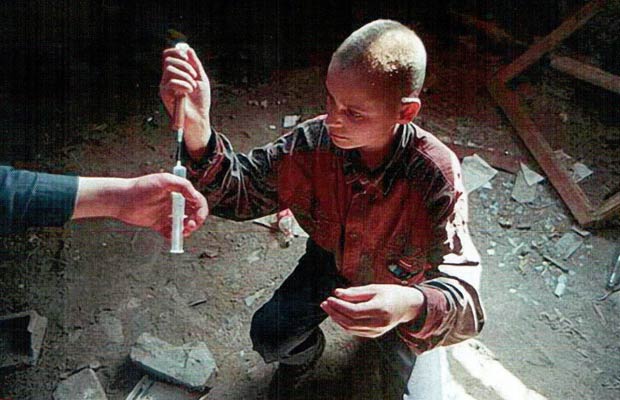 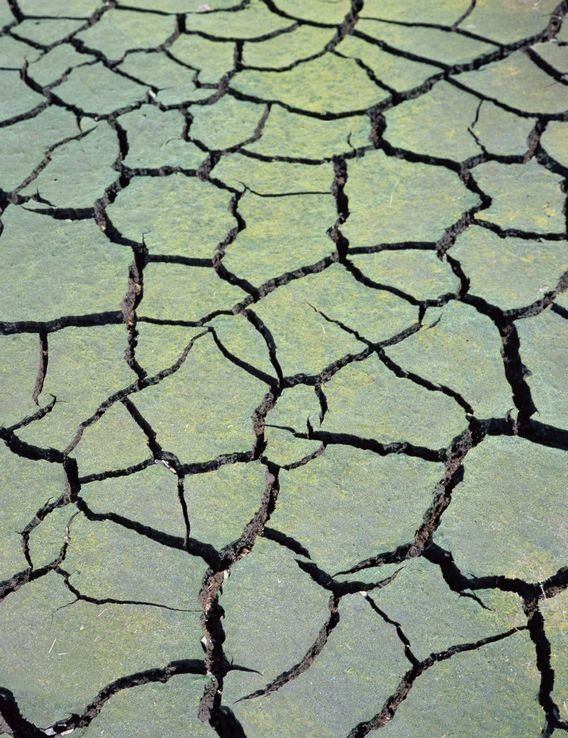 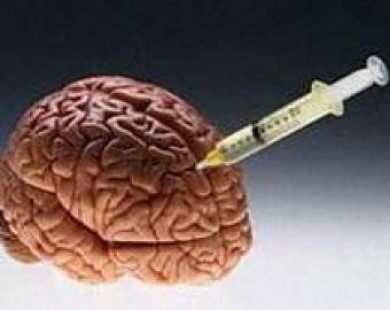 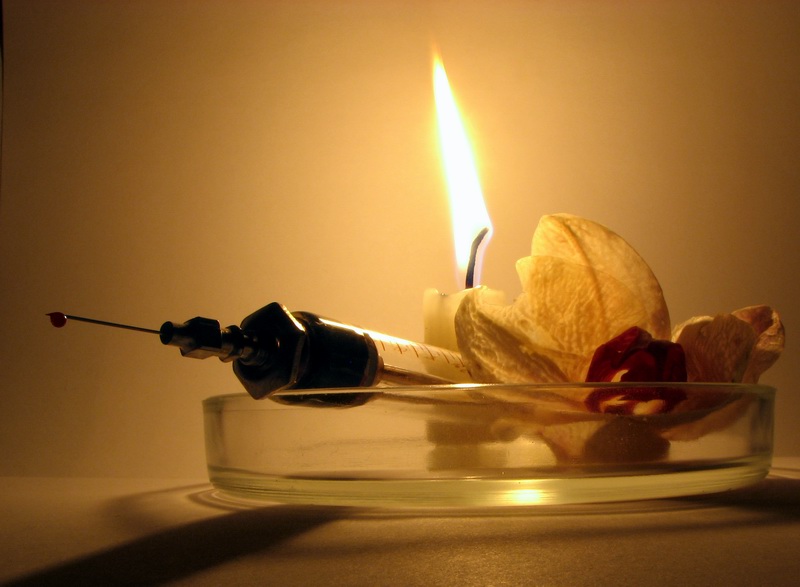 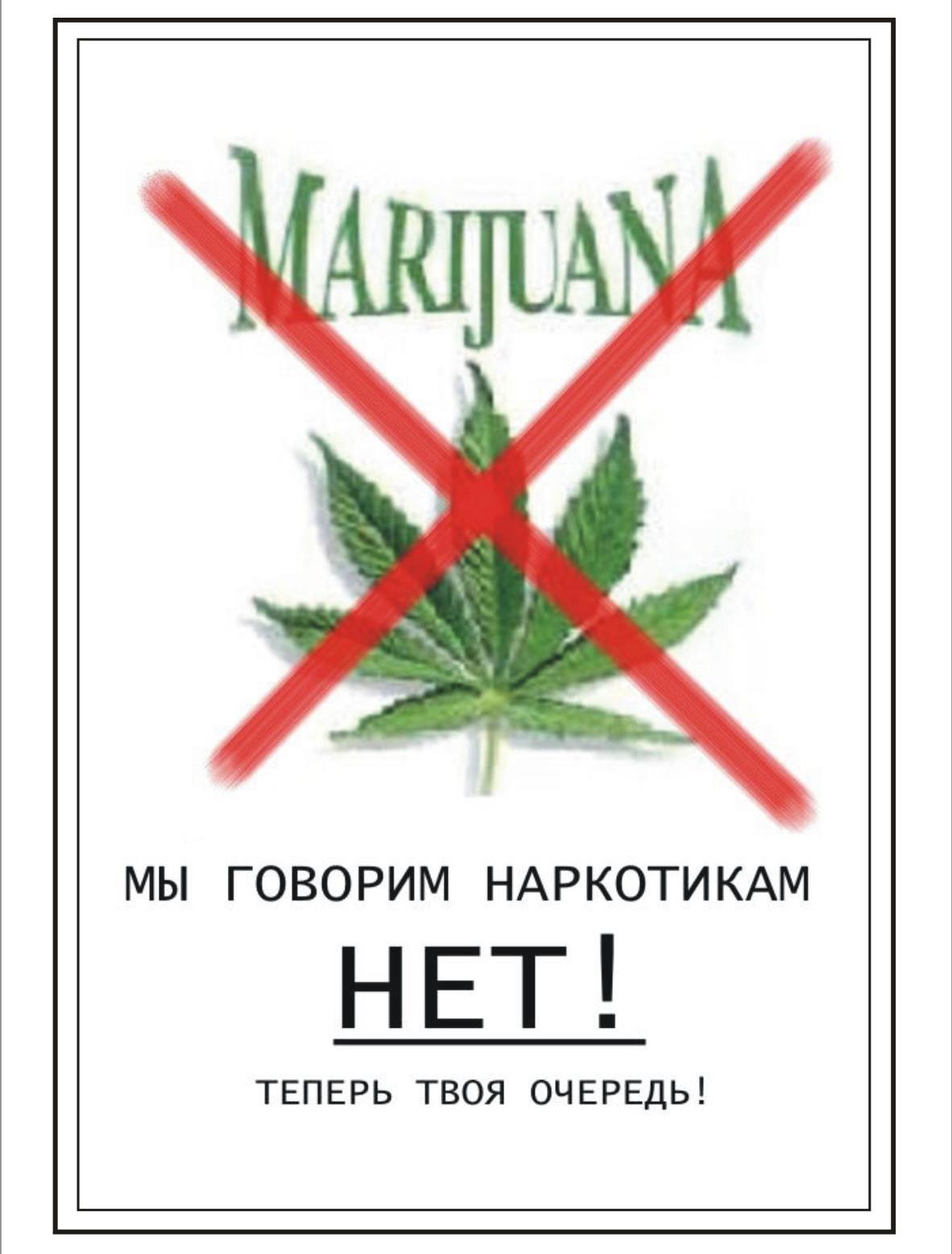 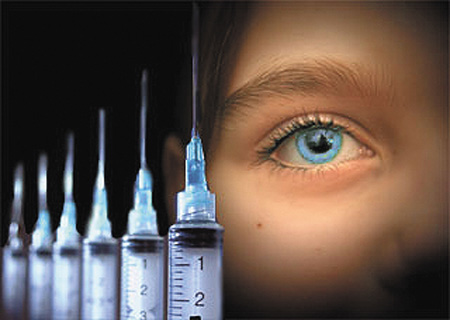 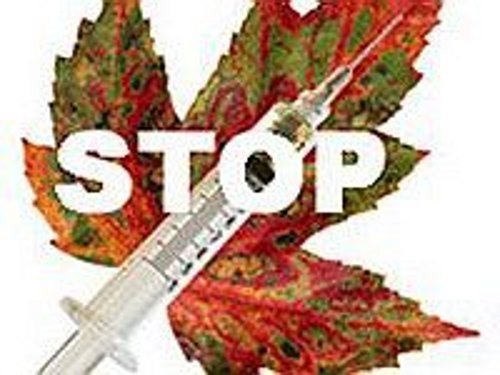 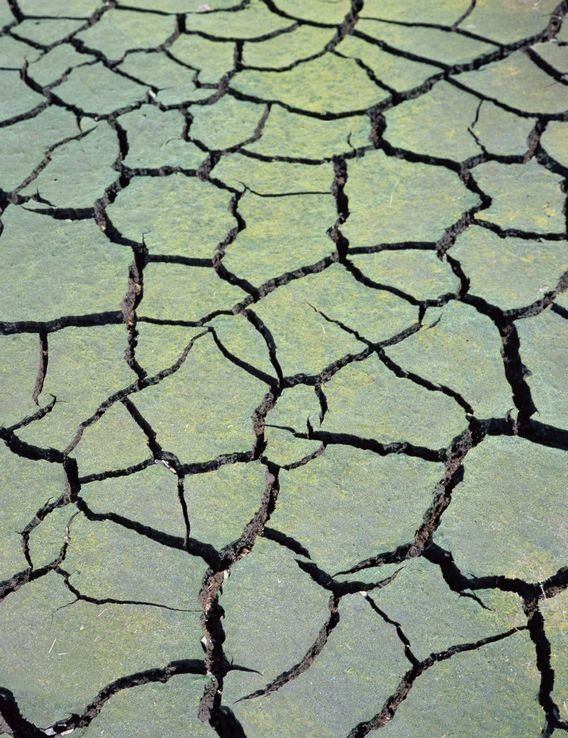 ВИЧ - СПИД
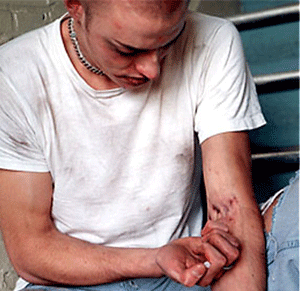 Следующий и последний шаг в сторону полной утраты здоровья и самой жизни.
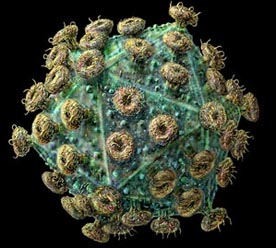 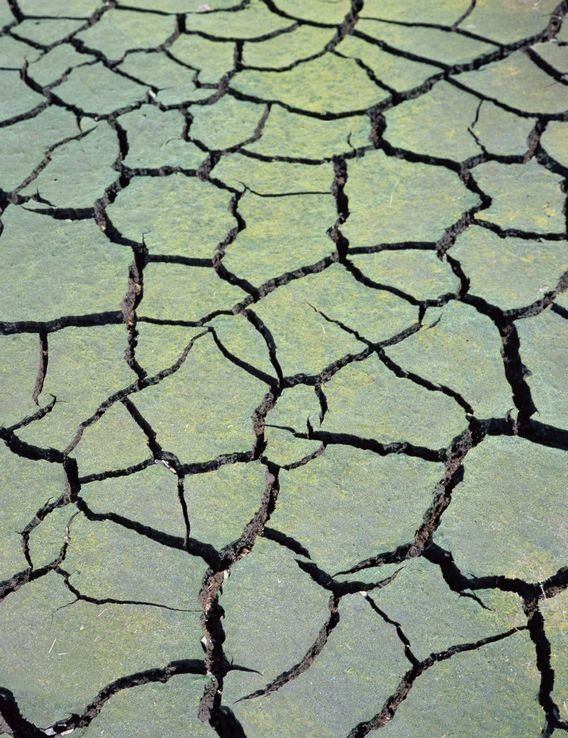 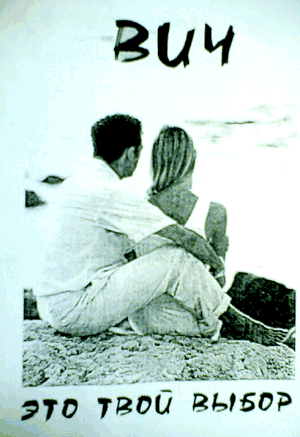 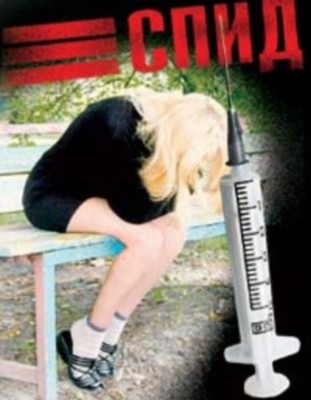 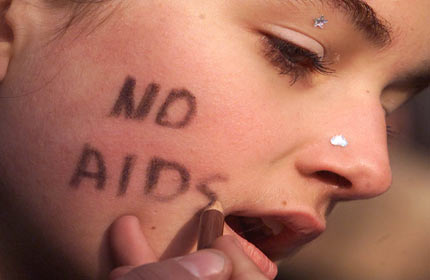 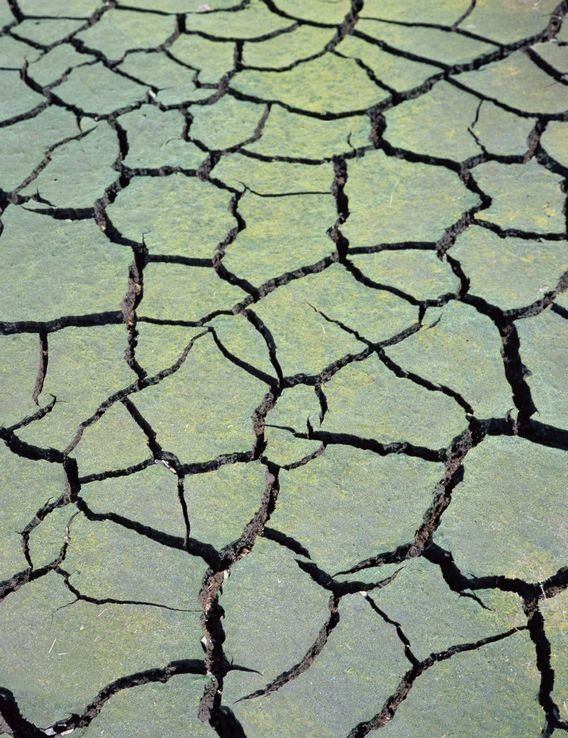 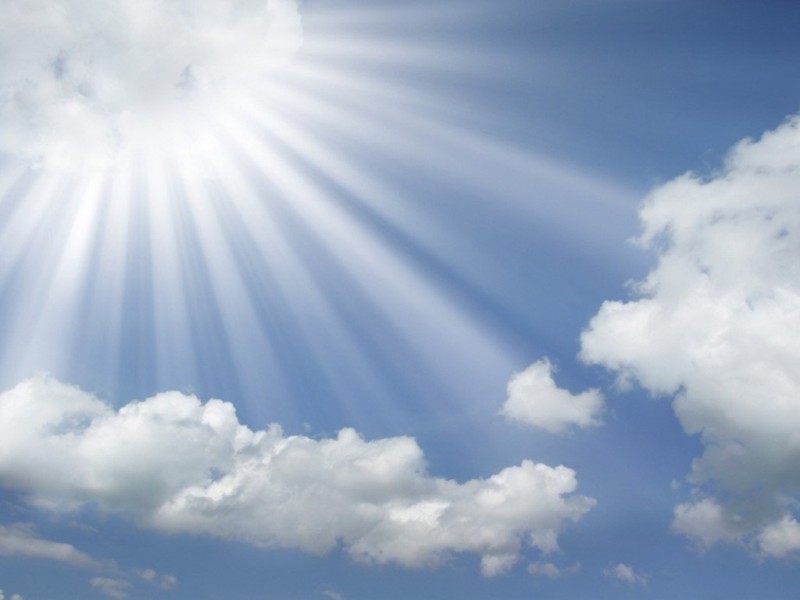 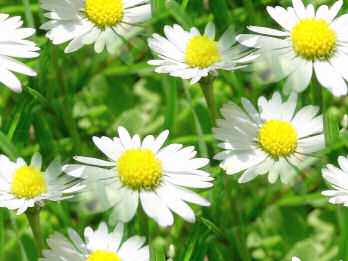 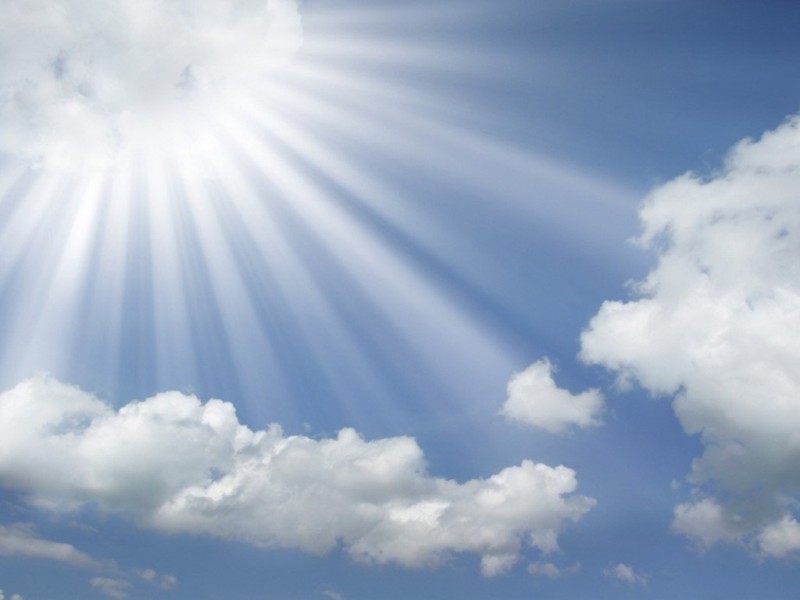 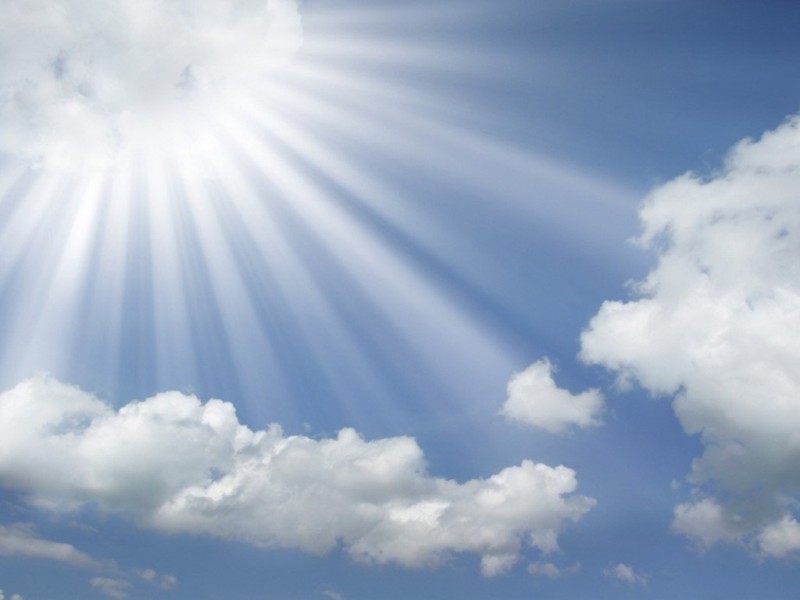 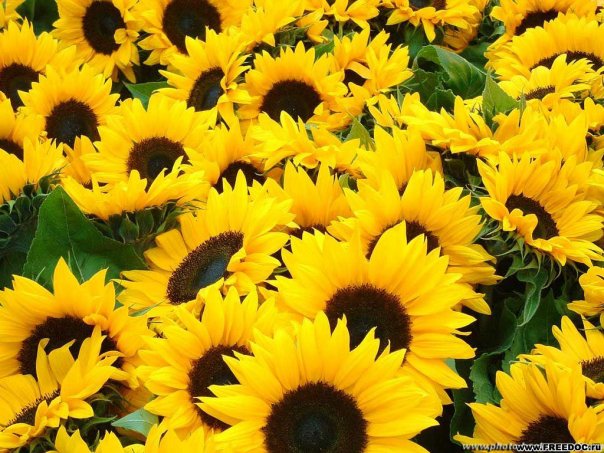 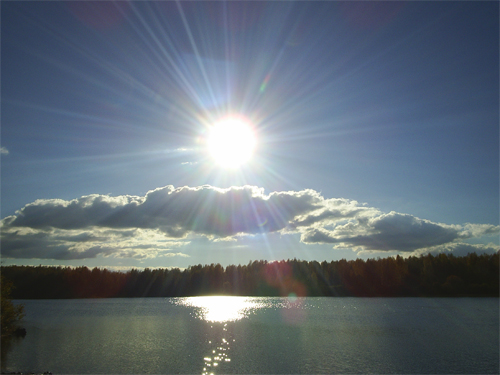 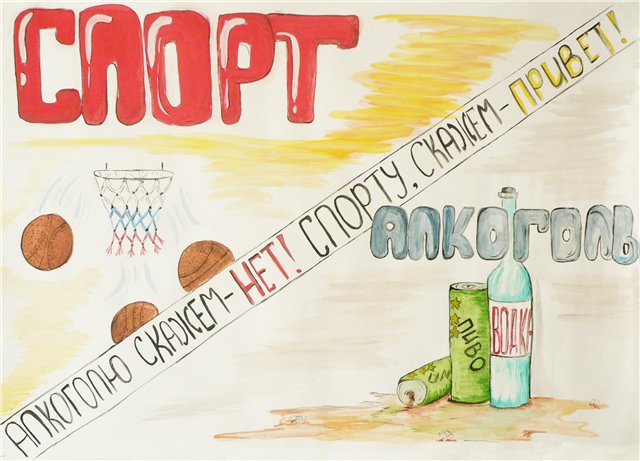 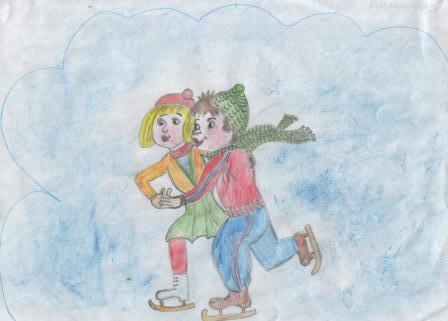 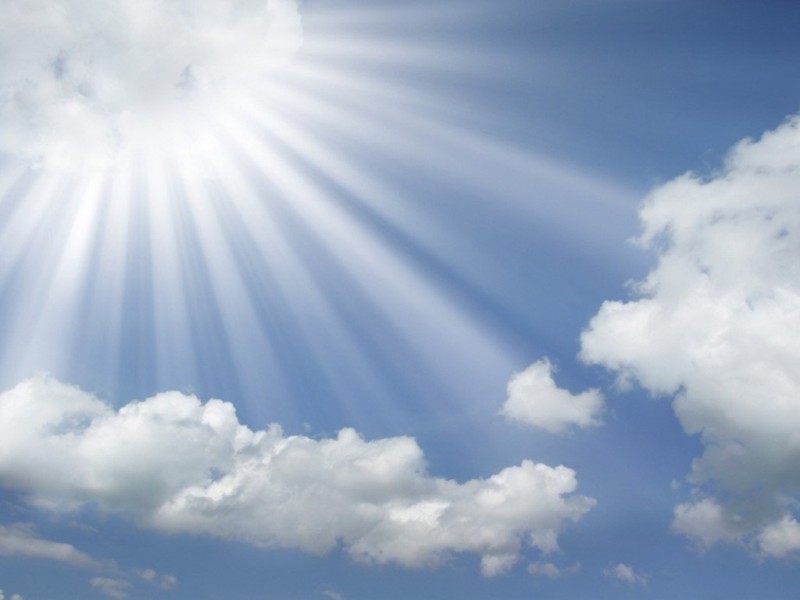 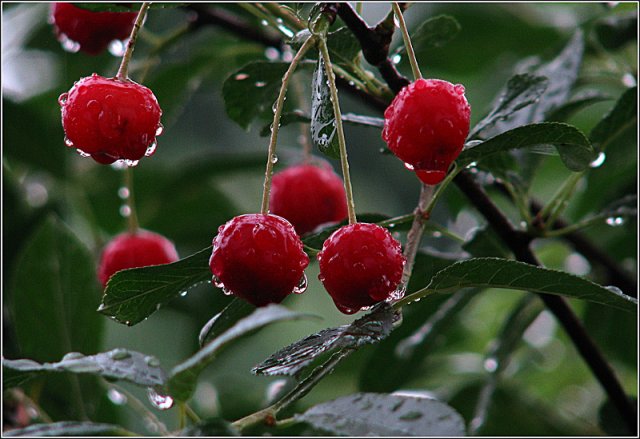 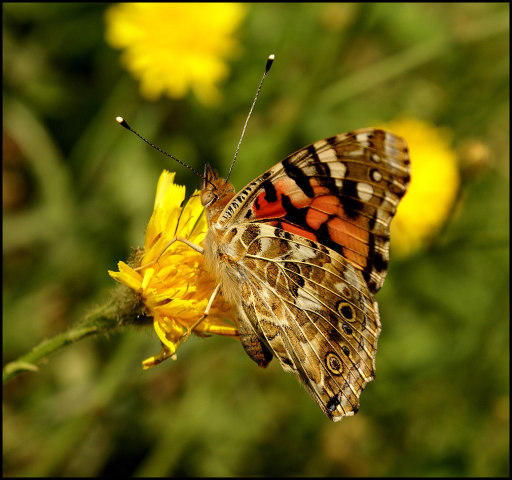 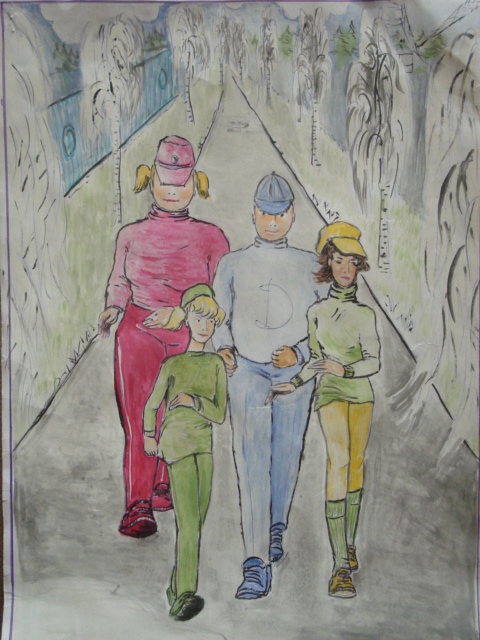 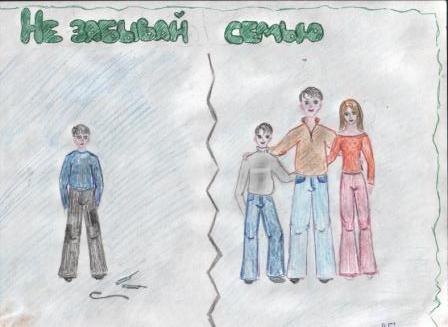 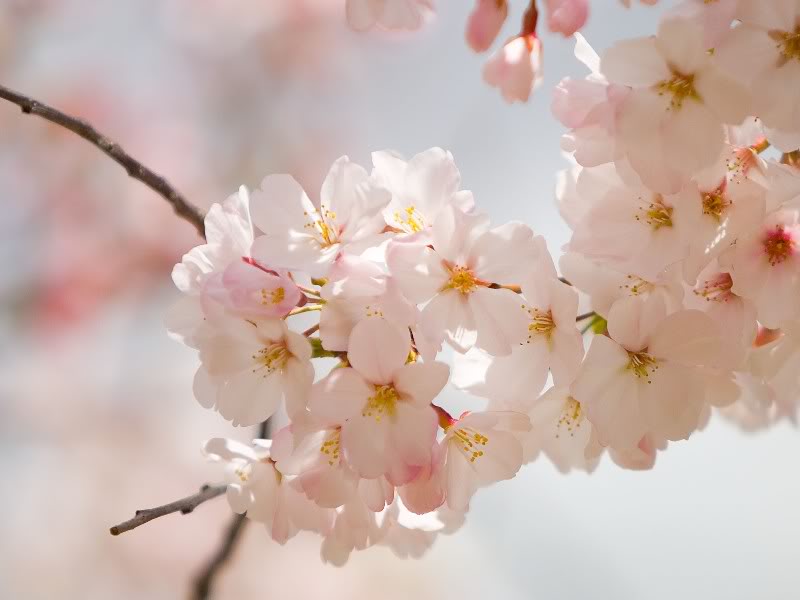 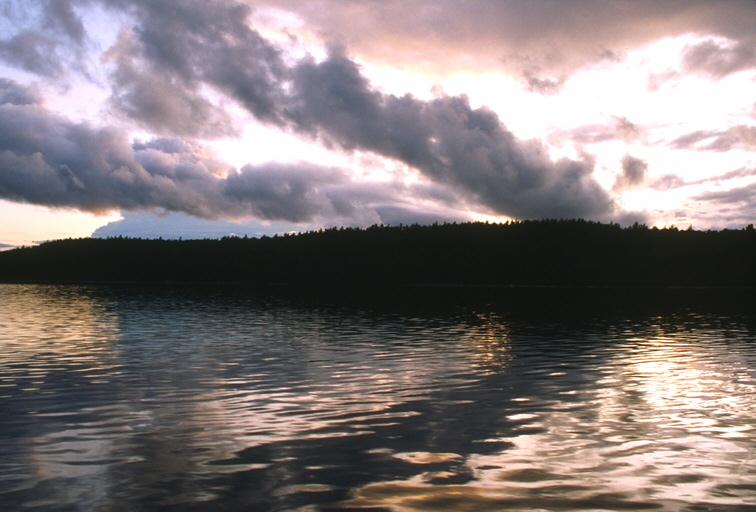 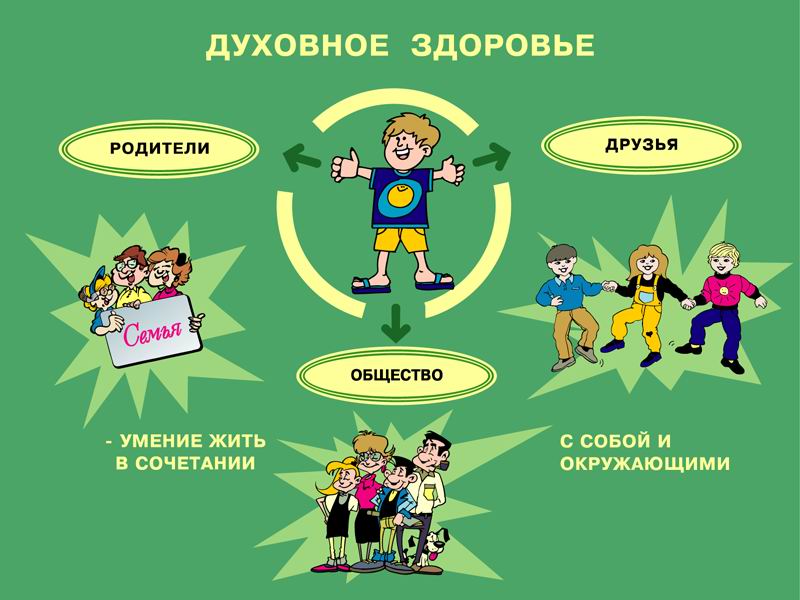 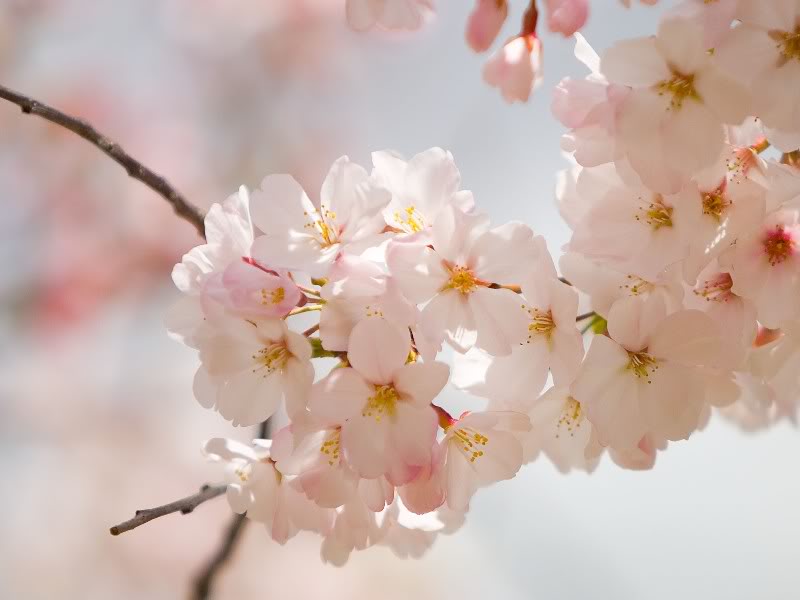 Ты хочешь всё это потерять?
ЛЮБОВЬ
ЗДОРОВЬЕ
ДРУЖБА
Если нет – скажи жизни «ДА»!